HIV PrEP Medications: Mechanism of Action
David H. Spach, MD
Professor of Medicine
Division of Allergy and Infectious Diseases
University of Washington
Last Updated: January 4, 2024
HIV PrEP Medications
Tenofovir disoproxil fumarate-emtricitabine (TDF-FTC)
Tenofovir alafenamide-emtricitabine (TAF-FTC)
Long-acting injectable cabotegravir (CAB-LA)
HIV PrEP Medications
Prodrugs
Drug Form
Tenofovir disoproxil fumarate
Tenofovir
Tenofovir alafenamide
HIV Life Cycle
HIV
HIV
HIV Life Cycle
8
Budding & Maturation
HIV
1
HIV
Entry
Host Cell
7
Assembly
4
Integration
3
Reverse Transcription
2
Cytoplasmic Transport & Nuclear Import
6
5
Transcription
Translation
HIV Life Cycle
HIV
HIV
Integration
Reverse Transcription
HIV Life Cycle: Sites of Action for HIV PrEP Medications
HIV
HIV
Integration
Reverse Transcription
Integrase Strand Transfer InhibitorsINSTIs
Nucleoside Reverse Transcriptase InhibitorsNRTIs
Mechanism of Action of HIV PrEP Medications
Nucleoside Reverse Transcriptase Inhibitors (NRTIs)
Tenofovir
Emtricitabine
Integrase Strand Transfer Inhibitor (INSTI)
Cabotegravir
HIV Reverse Transcription
HIV
HIV
Reverse Transcription
NRTIsTenofovir / Emtricitabine
HIV Reverse Transcription
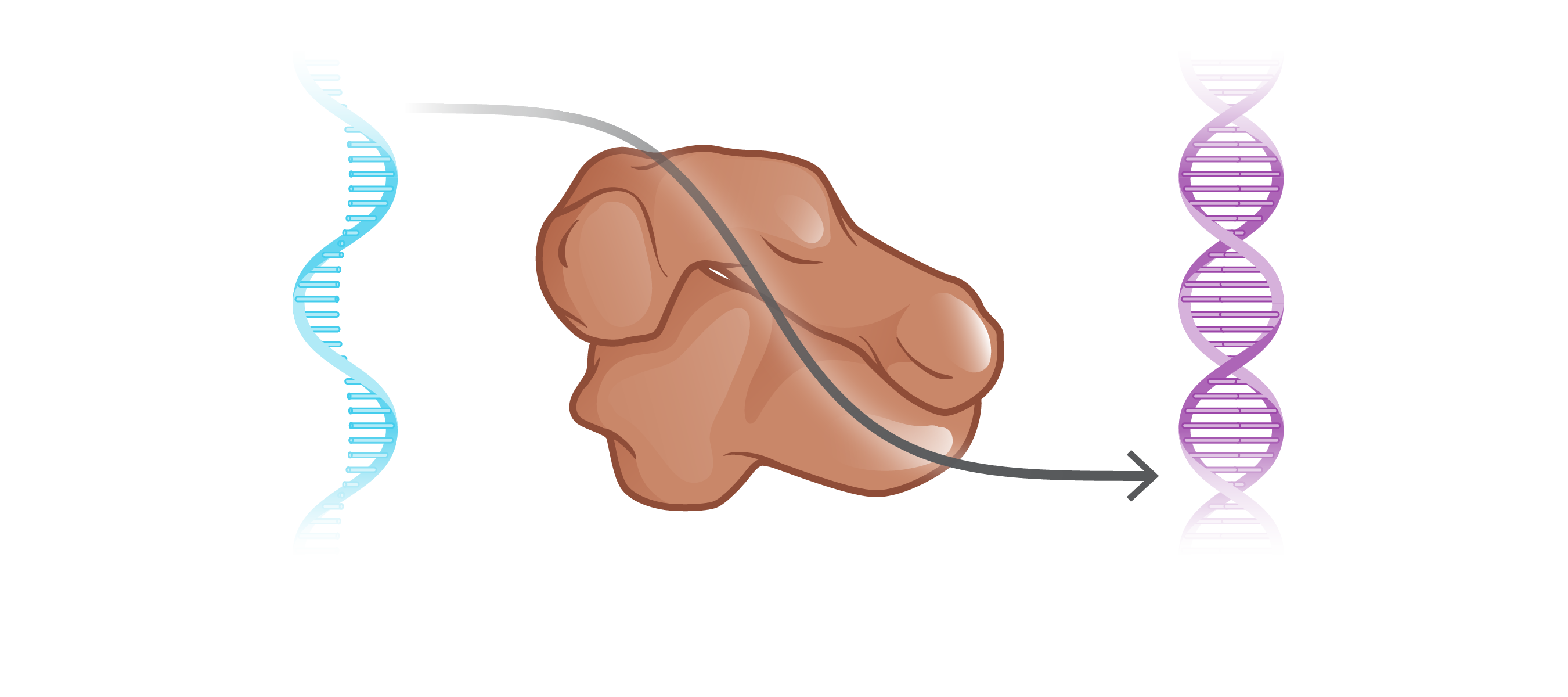 HIV Reverse Transcriptase
HIV RNA
HIV DNA
Illustration: Cognition Studio, Inc. and David H. Spach, MD
HIV Reverse Transcription
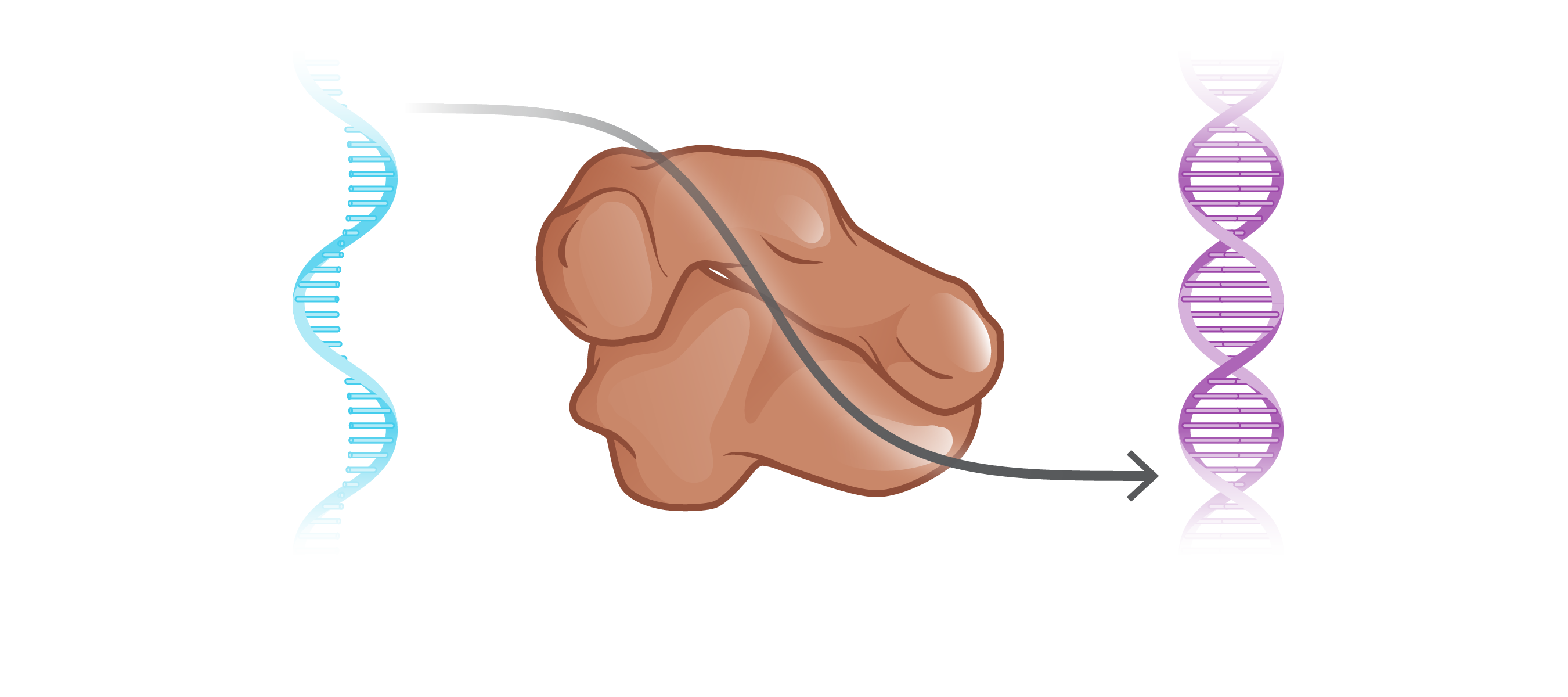 Intracellular Pool of Nucleotides
HIV Reverse Transcriptase
HIV RNA
HIV DNA
Illustration: Cognition Studio, Inc. and David H. Spach, MD
HIV Reverse Transcription
Host Cell Nucleotides
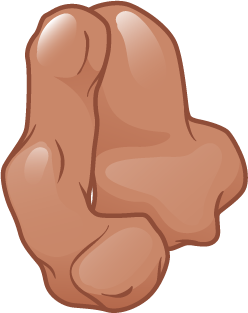 HIV RNA Template
Reverse Transcriptase
Host cell
Illustration: David H. Spach, MD
HIV Reverse Transcription
Host Cell Nucleotides
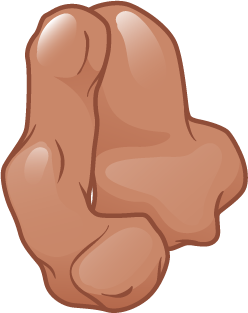 HIV RNA Template
Reverse Transcriptase
Host cell
Illustration: David H. Spach, MD
HIV Reverse Transcription
Host Cell Nucleotides
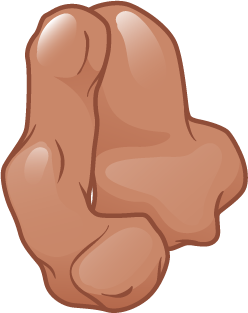 HIV RNA Template
Reverse Transcriptase
Host cell
Illustration: David H. Spach, MD
HIV Reverse Transcription
Host Cell Nucleotides
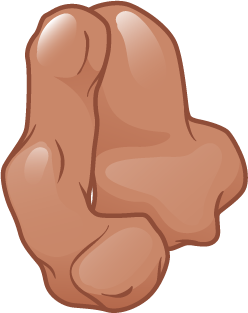 HIV DNA
Reverse Transcriptase
Host cell
Host cell
Illustration: Cognition Studio, Inc. and David H. Spach, MD
Nucleoside Reverse Transcriptase Inhibitors (NRTIs)
HIV
Reverse Transcription
X
NRTIsTenofovir / Emtricitabine
Tenofovir and Emtricitabine: Mechanism of Action
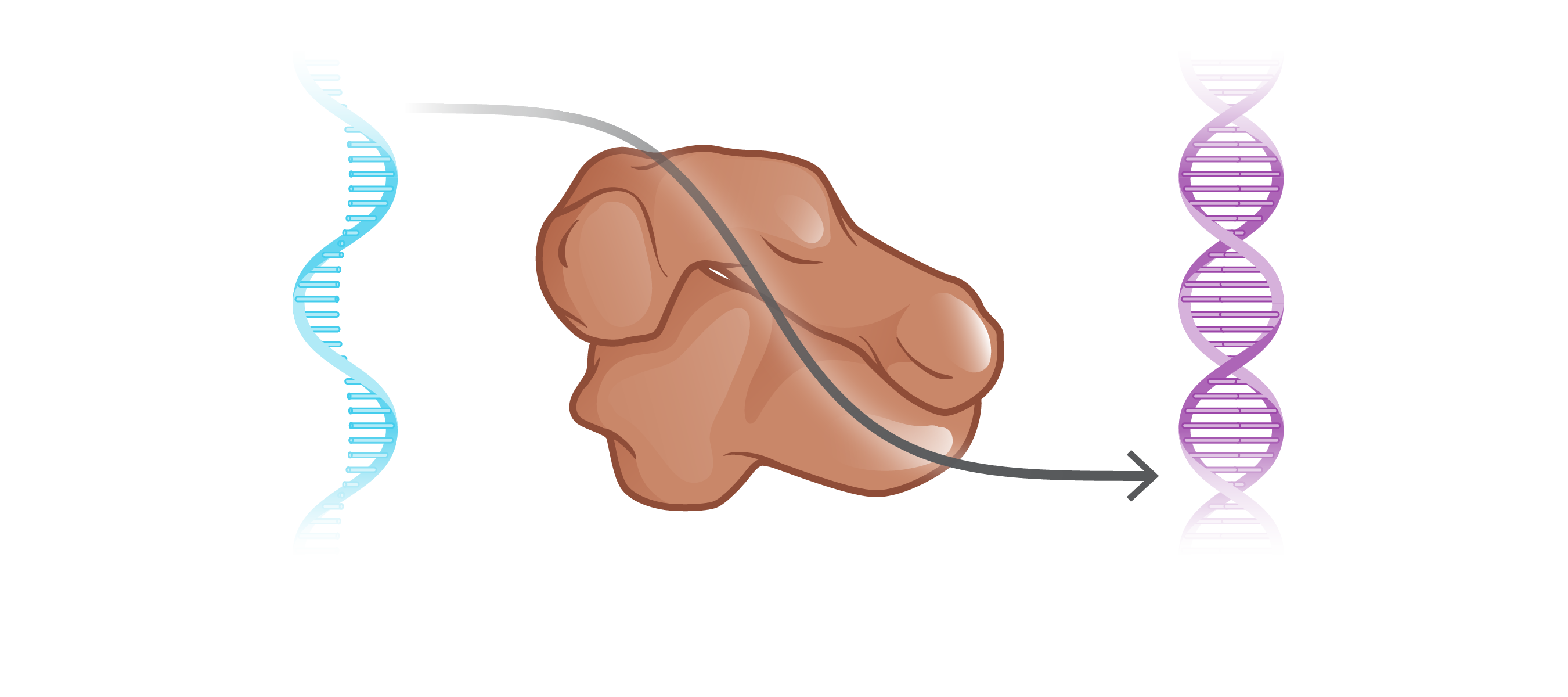 HIV RNA
HIV DNA
TenofovirEmtricitabine
Illustration: Cognition Studio, Inc. and David H. Spach, MD
Tenofovir and Emtricitabine: Mechanism of Action
Host Cell Nucleotides
Emtricitabine
Tenofovir
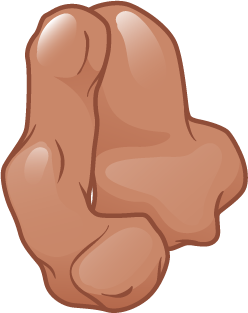 HIV RNA Template
Reverse Transcriptase
Host cell
Illustration: David H. Spach, MD
Tenofovir and Emtricitabine: Mechanism of Action
Host Cell Nucleotides
Emtricitabine
Tenofovir
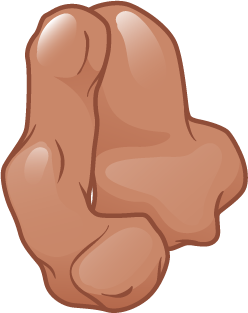 HIV RNA Template
Reverse Transcriptase
Host cell
Illustration: David H. Spach, MD
Tenofovir and Emtricitabine: Mechanism of Action
Host Cell Nucleotides
Emtricitabine
Tenofovir
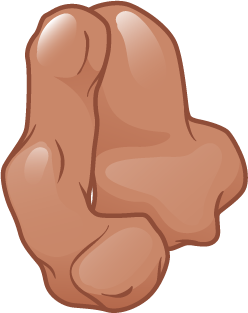 HIV RNA Template
Reverse Transcriptase
Host cell
Illustration: David H. Spach, MD
Tenofovir and Emtricitabine: Mechanism of Action
Host Cell Nucleotides
Emtricitabine
Tenofovir
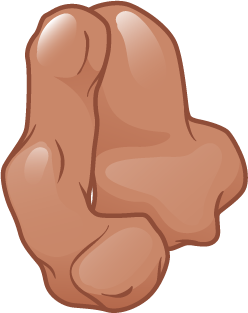 Chain Termination
HIV RNA Template
Reverse Transcriptase
Host cell
Illustration: David H. Spach, MD
HIV Integration
HIV
Integration
INSTIsCabotegravir
HIV Integration
HIV DNA
HIV DNA Integrated Into Human DNA
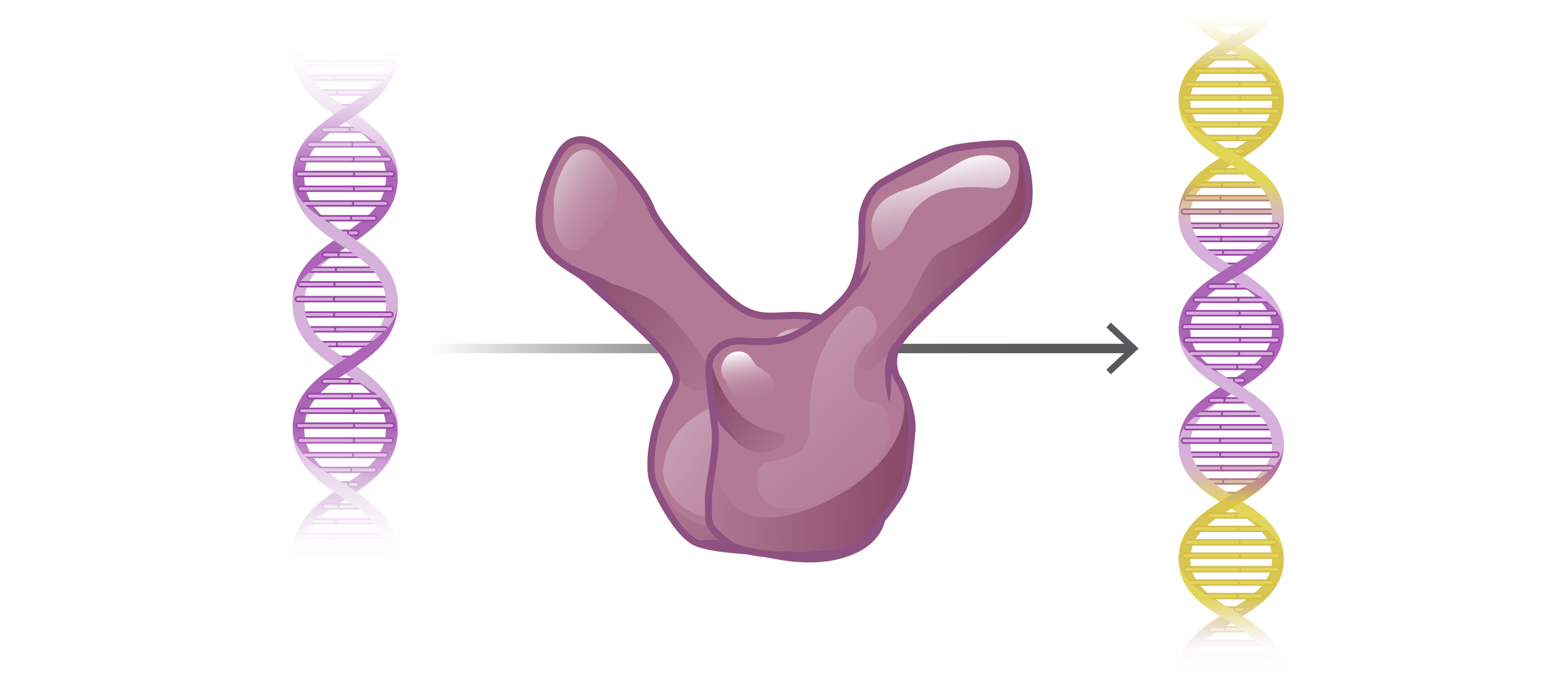 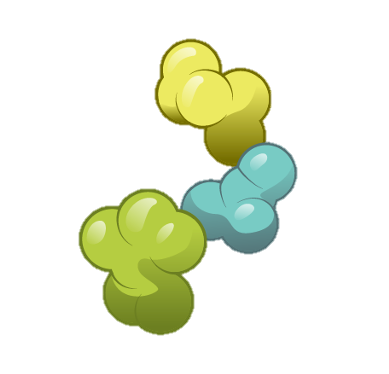 HIV Integrase
Illustration: David H. Spach, MD and Cognition Studio, Inc.
HIV Integration
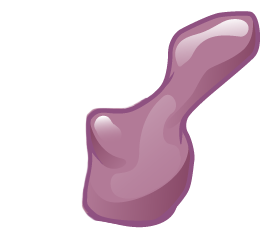 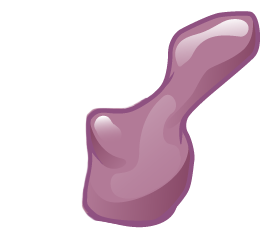 HIV Integrase Monomers
Illustration: David H. Spach, MD and Cognition Studio, Inc.
HIV Integration
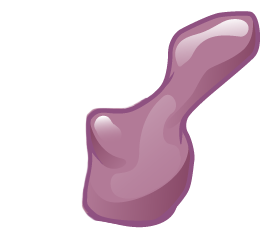 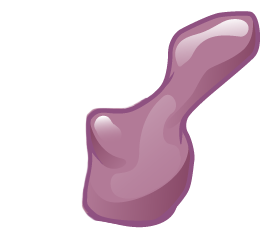 HIV Integrase Dimer
Illustration: David H. Spach, MD and Cognition Studio, Inc.
HIV Integration
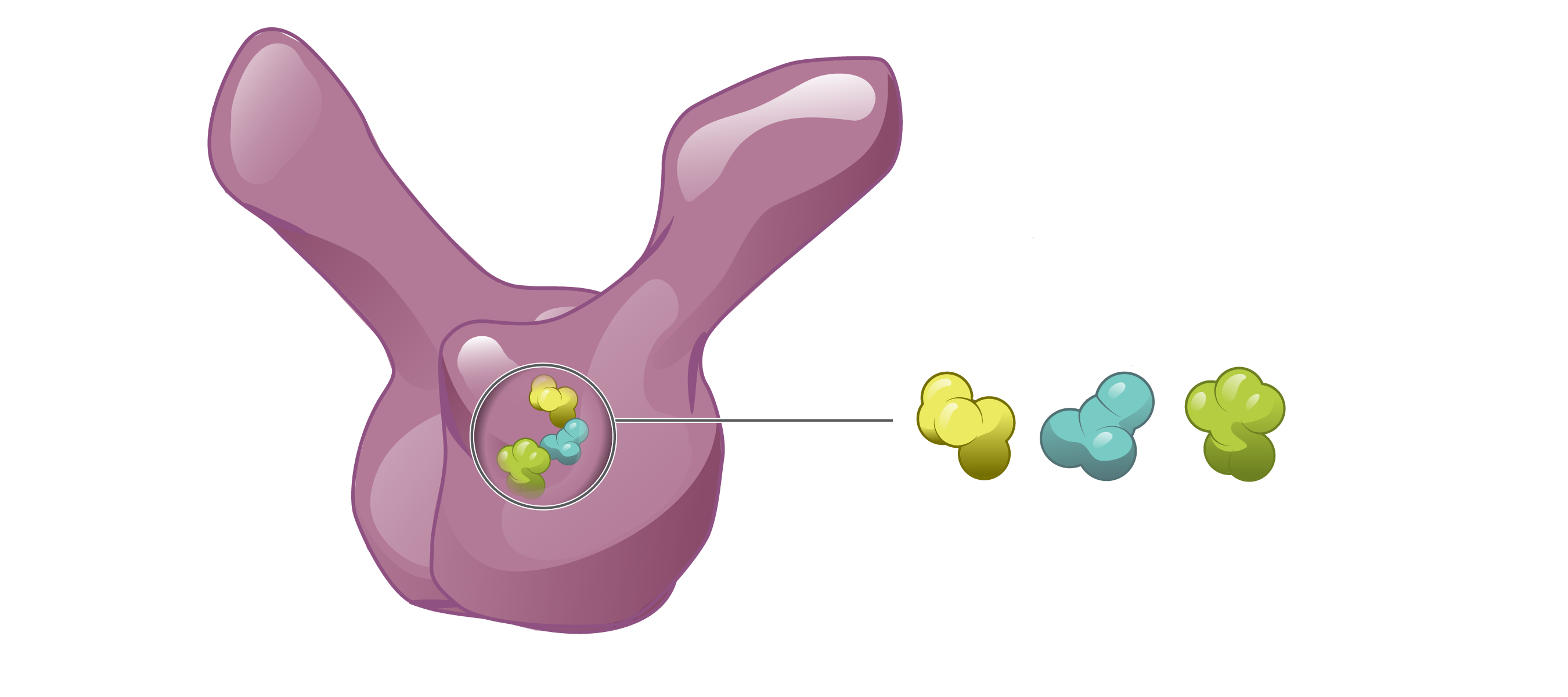 Catalytic Core Domain
Catalytic Triad
HIV Integrase
Illustration: David H. Spach, MD and Cognition Studio, Inc.
HIV Integration
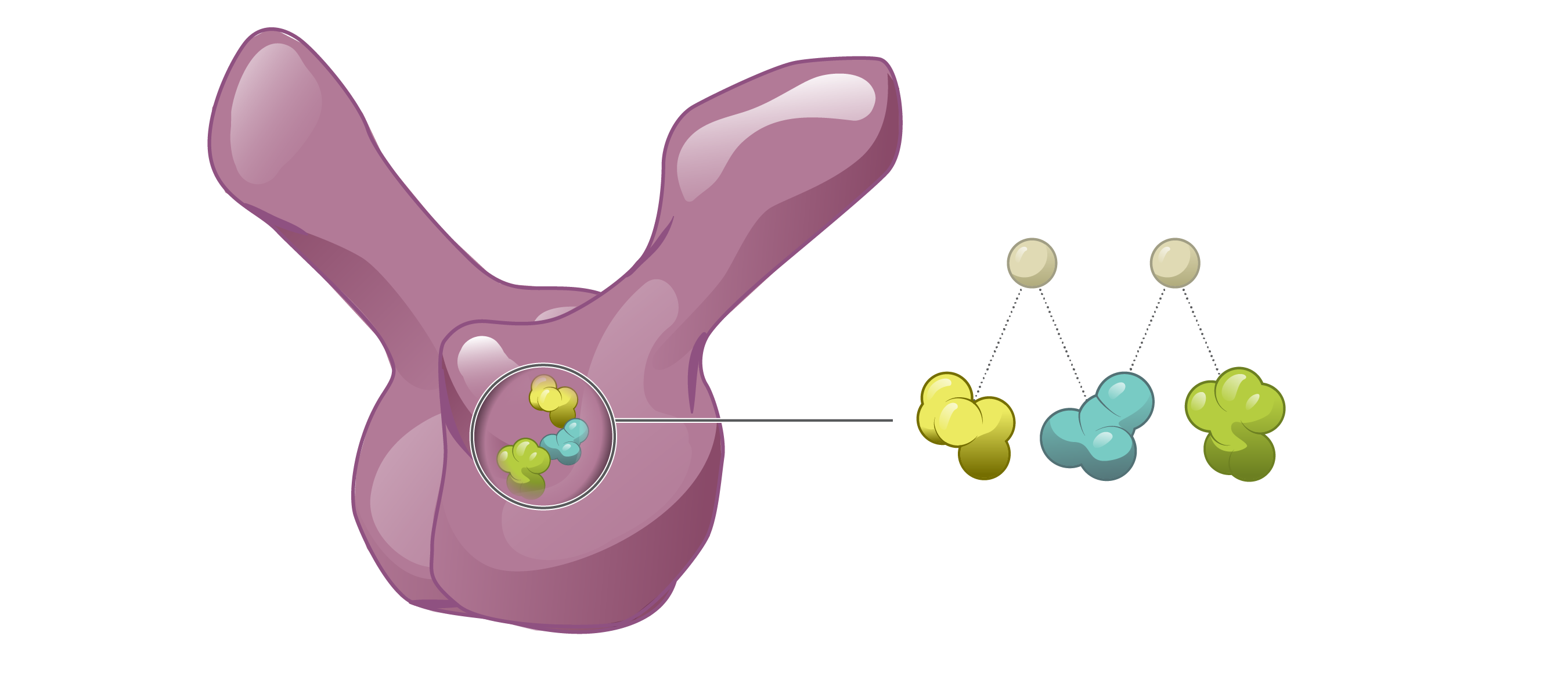 Mg2+
Mg2+
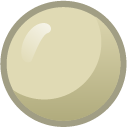 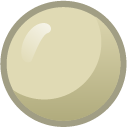 Catalytic Triad
HIV Integrase
Illustration: David H. Spach, MD and Cognition Studio, Inc.
HIV Integration
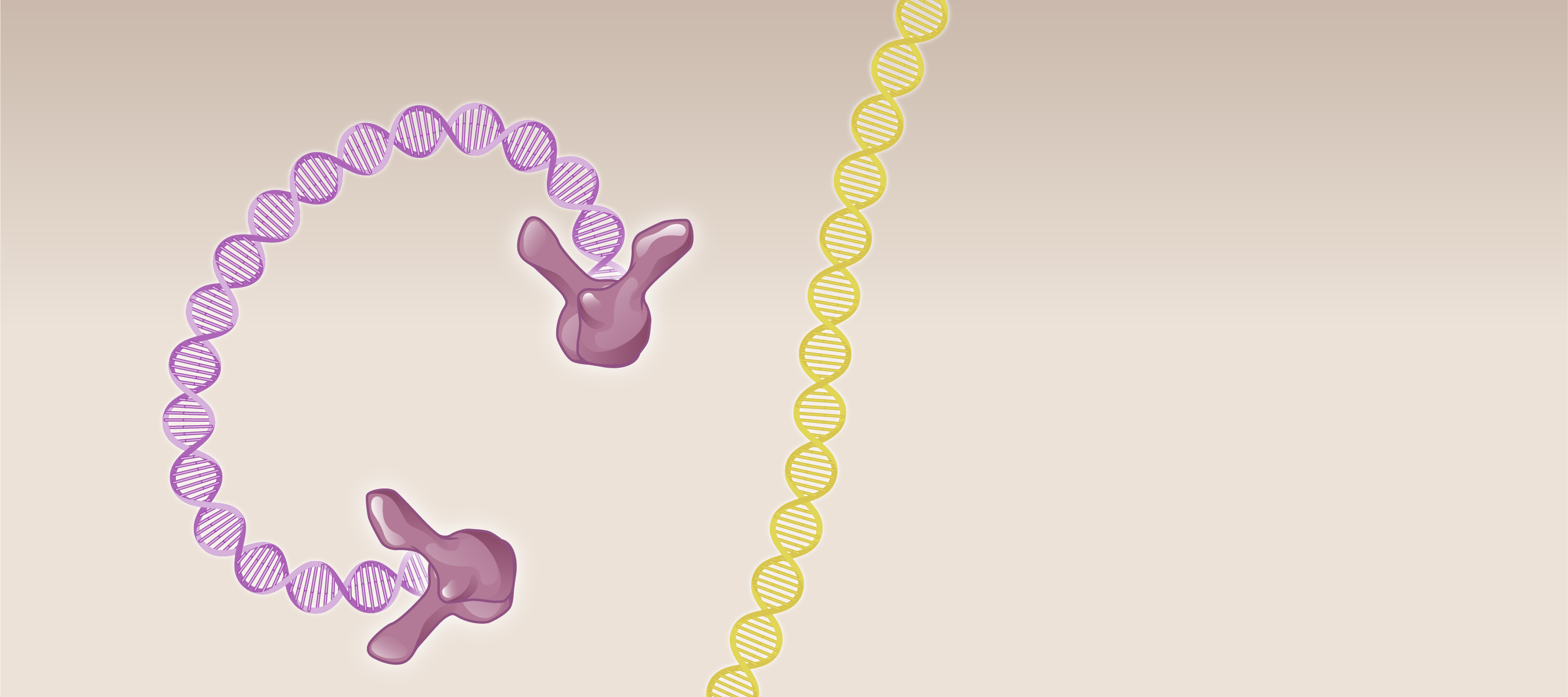 Host DNA
HIV DNA
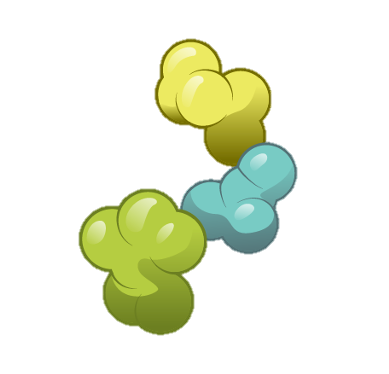 HIV Integrase
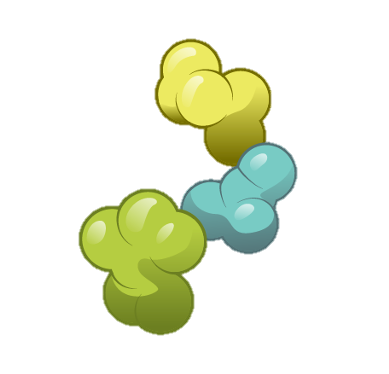 Illustration: David H. Spach, MD and Cognition Studio, Inc.
HIV Integration
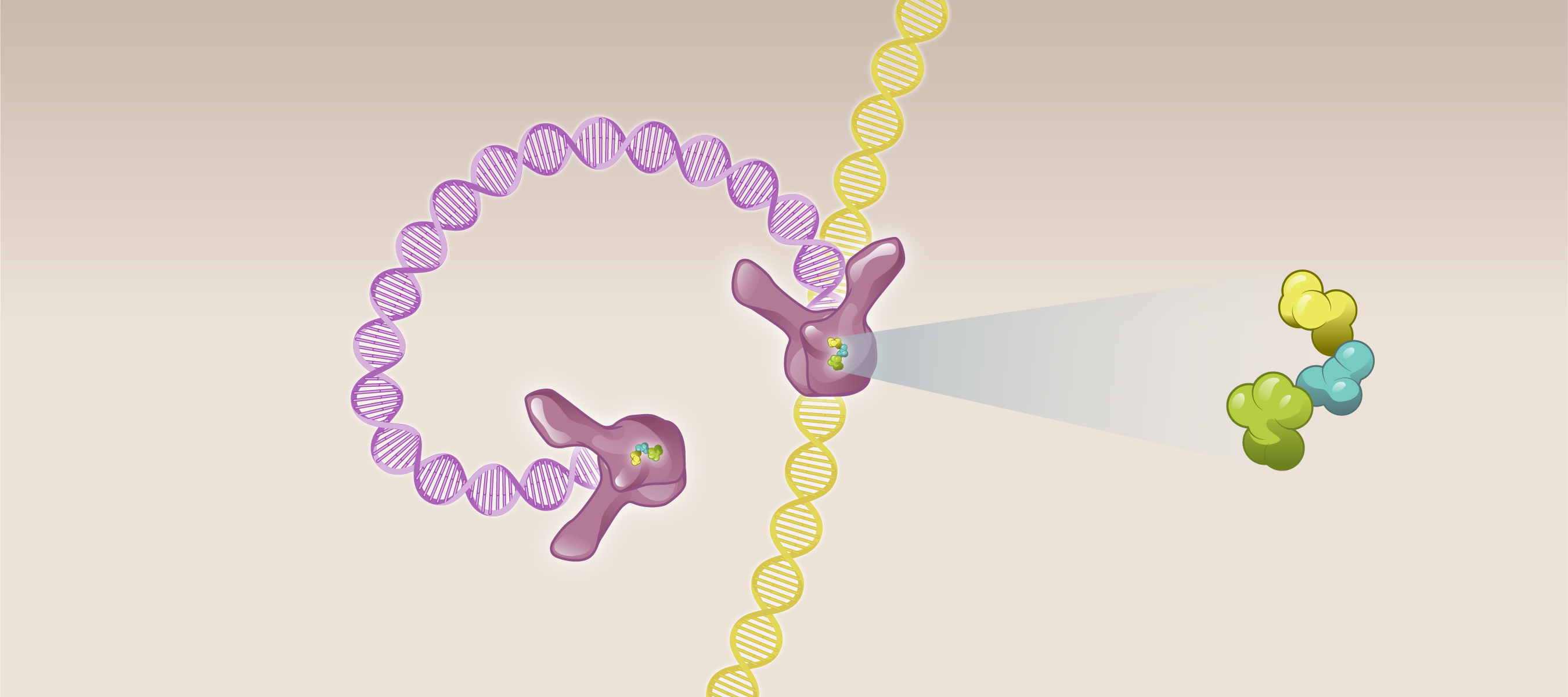 Host DNA
HIV DNA
HIV Integrase
Catalytic Triad
HIV Integrase
Illustration: David H. Spach, MD and Cognition Studio, Inc.
HIV Integration
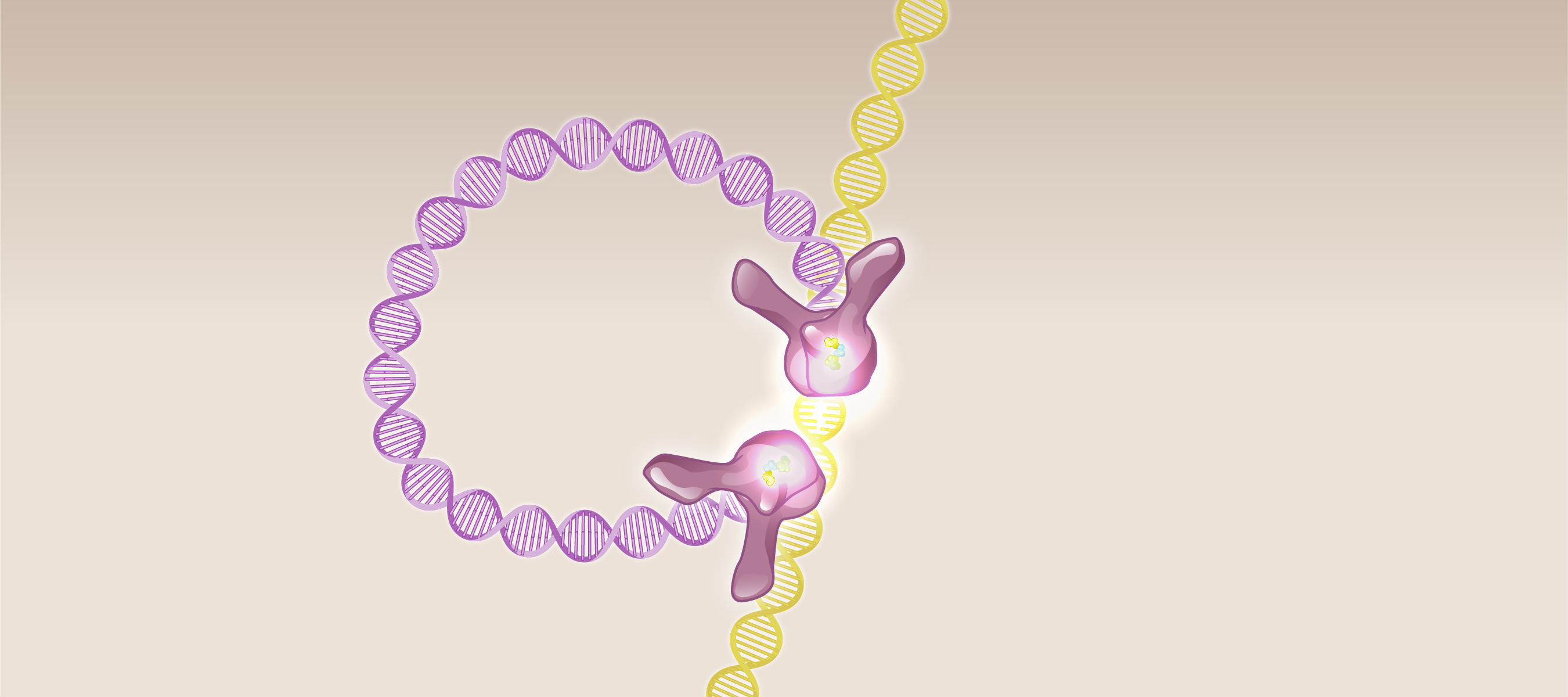 Host DNA
HIV DNA
HIV Integrase
Illustration: David H. Spach, MD and Cognition Studio, Inc.
HIV Integration
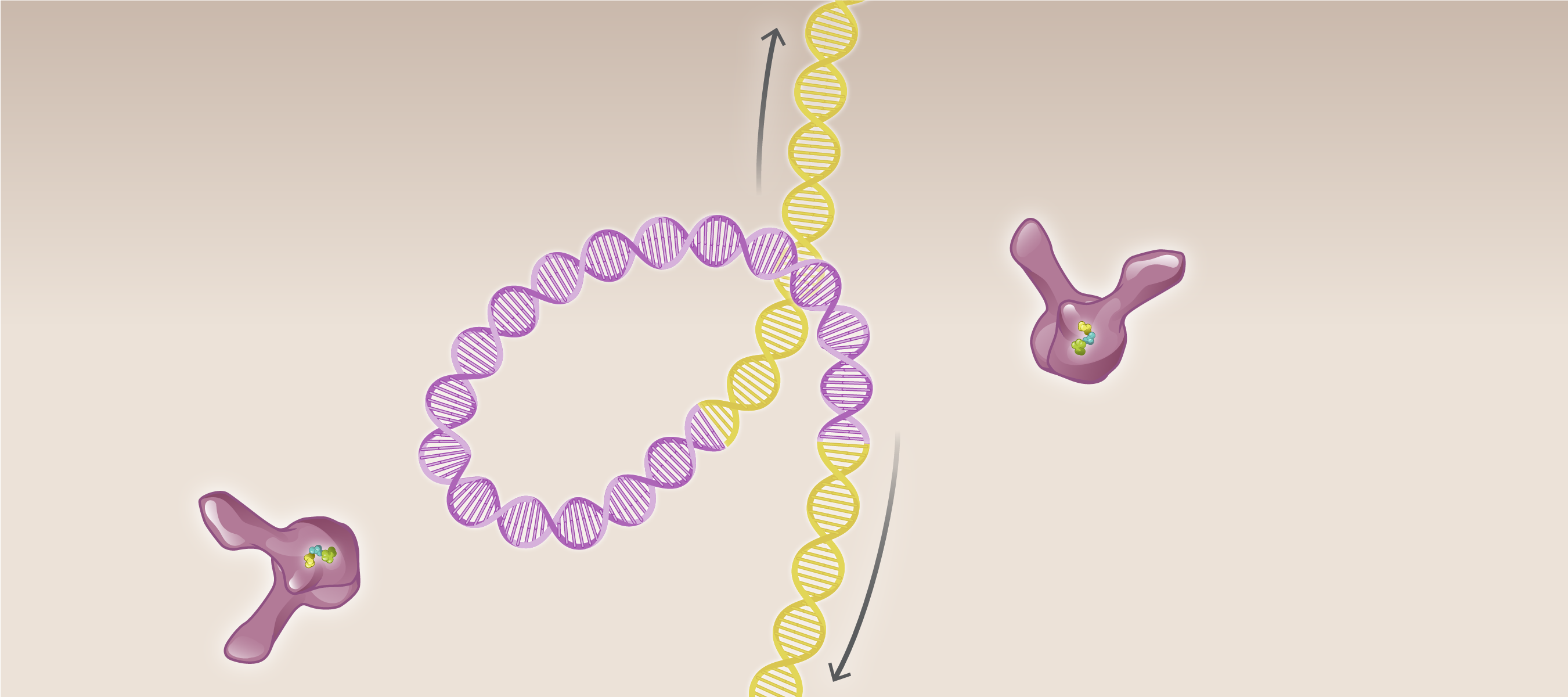 Host DNA
HIV DNA
HIV Integrase
Illustration: David H. Spach, MD and Cognition Studio, Inc.
HIV Integration
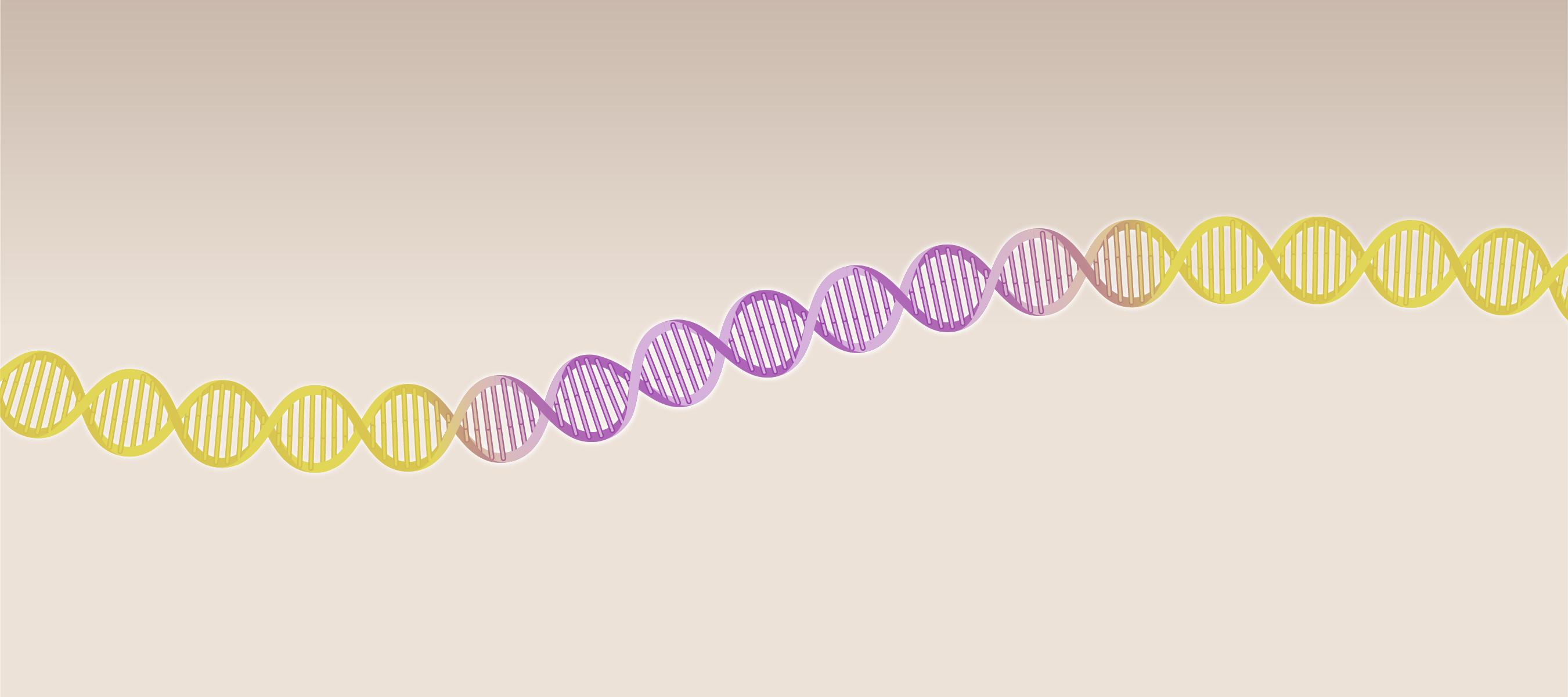 Host DNA
HIV DNA
Host DNA
Integrase Strand Transfer Inhibitors (INSTIs)
HIV
Integration
X
INSTIsCabotegravir
Cabotegravir: Mechanism of Action
HIV DNA
HIV DNA Integrated Into Host DNA
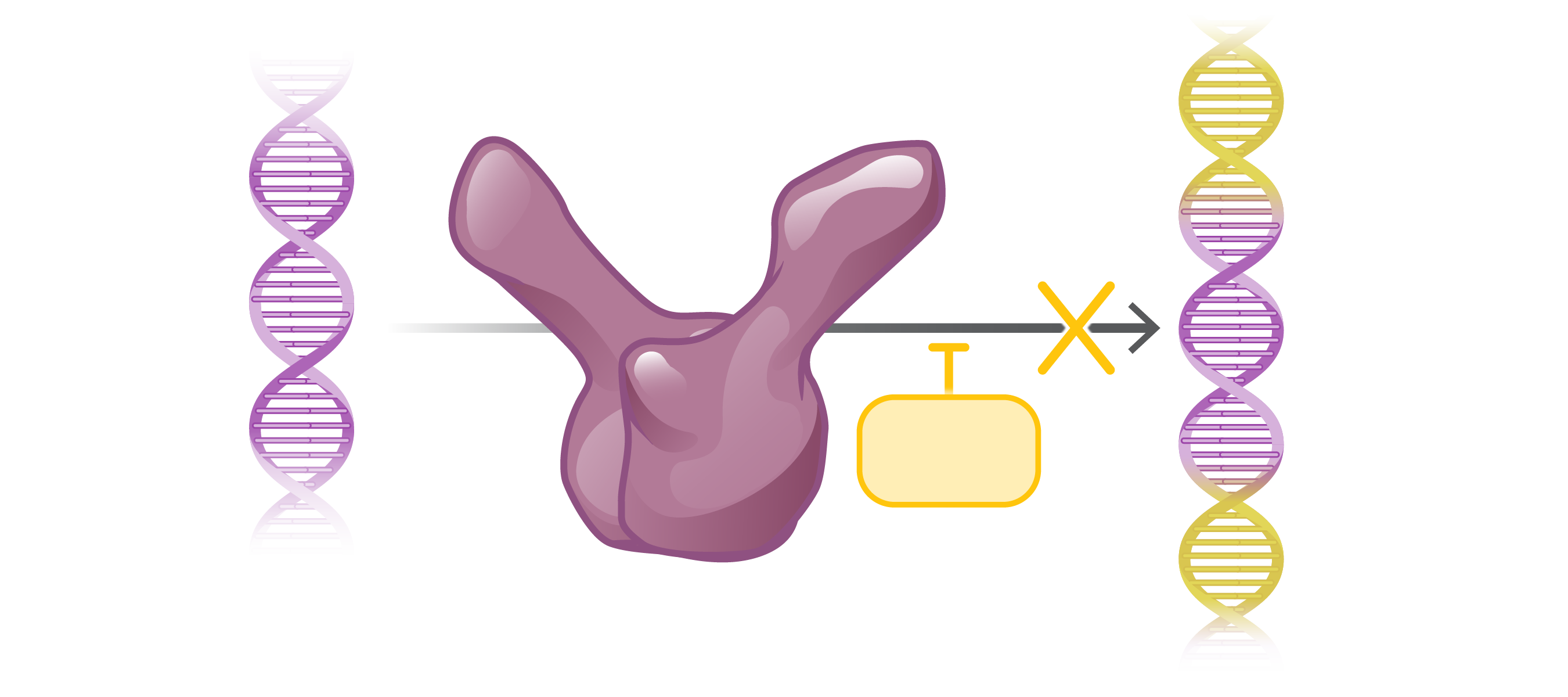 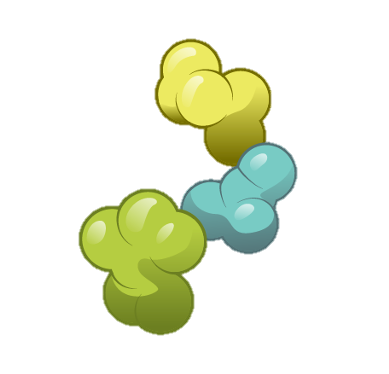 Cabotegravir
Cabotegravir
HIV Integrase
Illustration: David H. Spach, MD and Cognition Studio, Inc.
Cabotegravir: Mechanism of Action
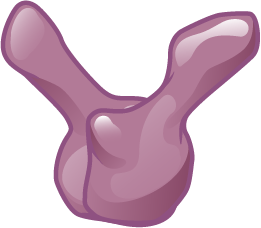 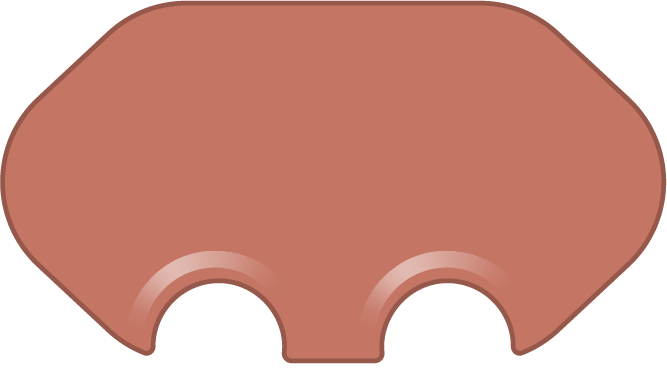 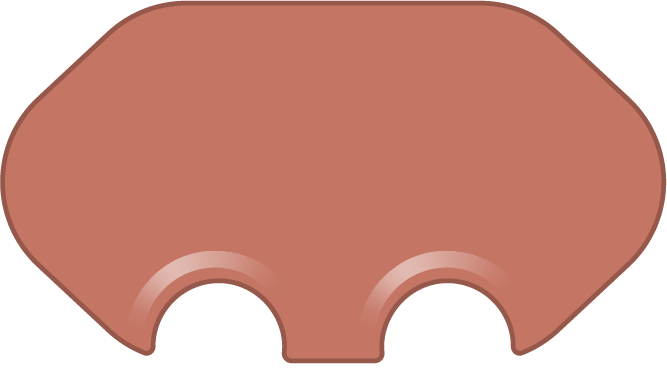 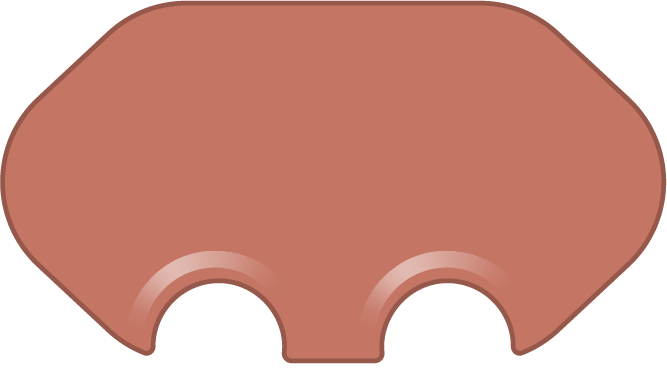 Cabotegravir
Cabotegravir
Cabotegravir
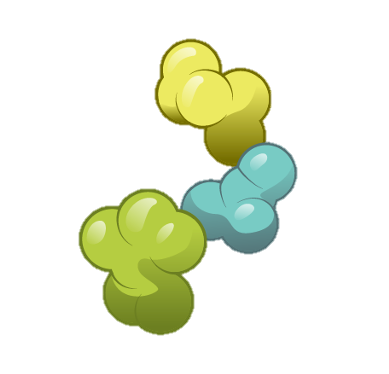 Catalytic Core
HIV Integrase
Illustration: David H. Spach, MD and Cognition Studio, Inc.
Cabotegravir: Mechanism of Action
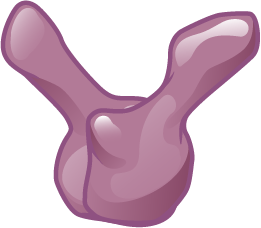 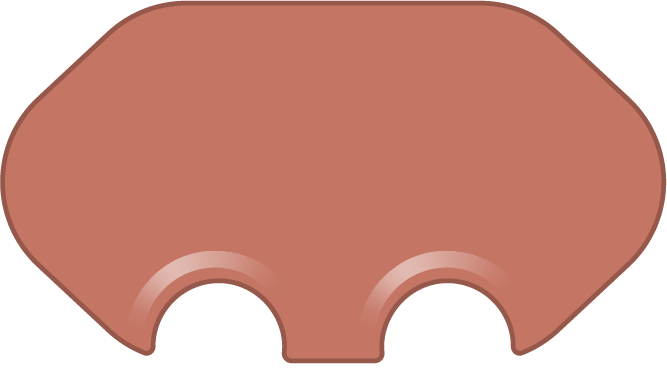 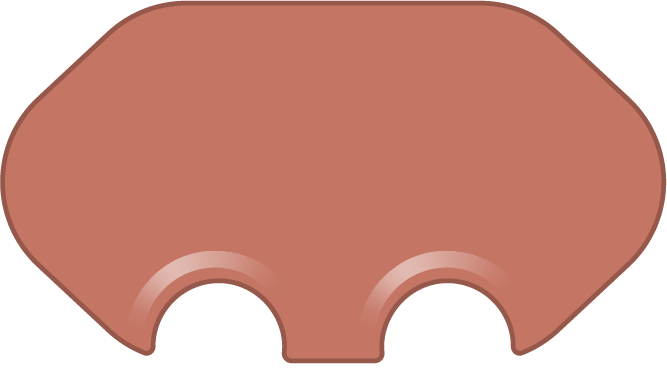 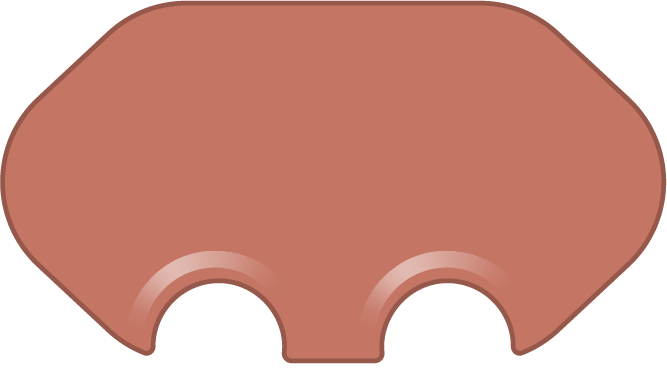 Cabotegravir
Cabotegravir
Cabotegravir
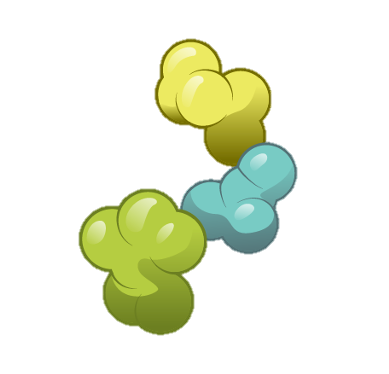 HIV Integrase
Illustration: David H. Spach, MD and Cognition Studio, Inc.
Cabotegravir: Mechanism of Action
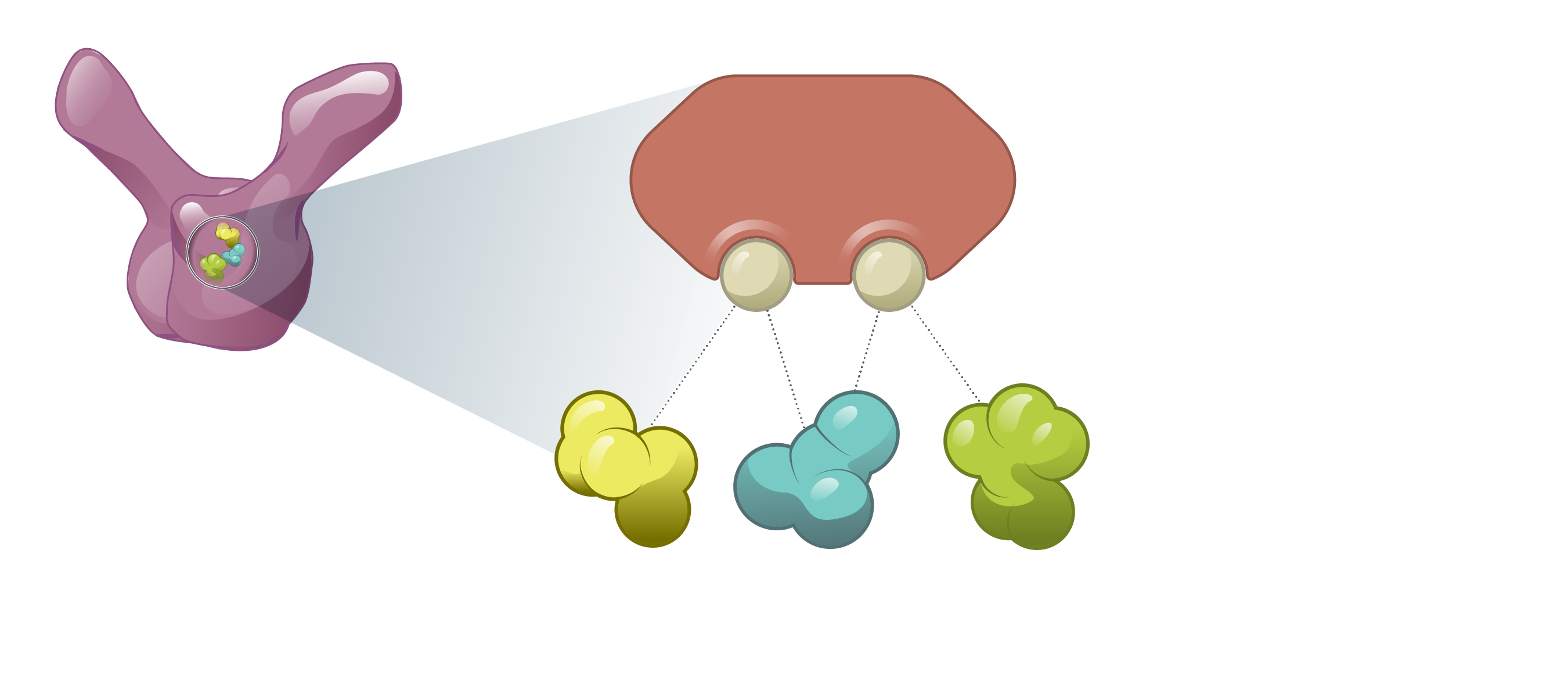 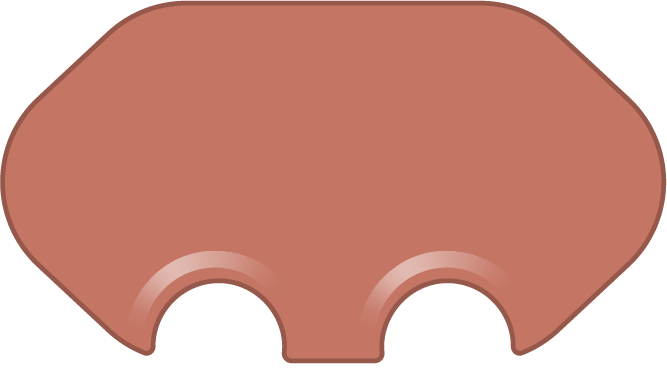 Cabotegravir
Mg2+
Mg2+
HIV Integrase
Catalytic Triad
Illustration: David H. Spach, MD and Cognition Studio, Inc.
Cabotegravir: Mechanism of Action
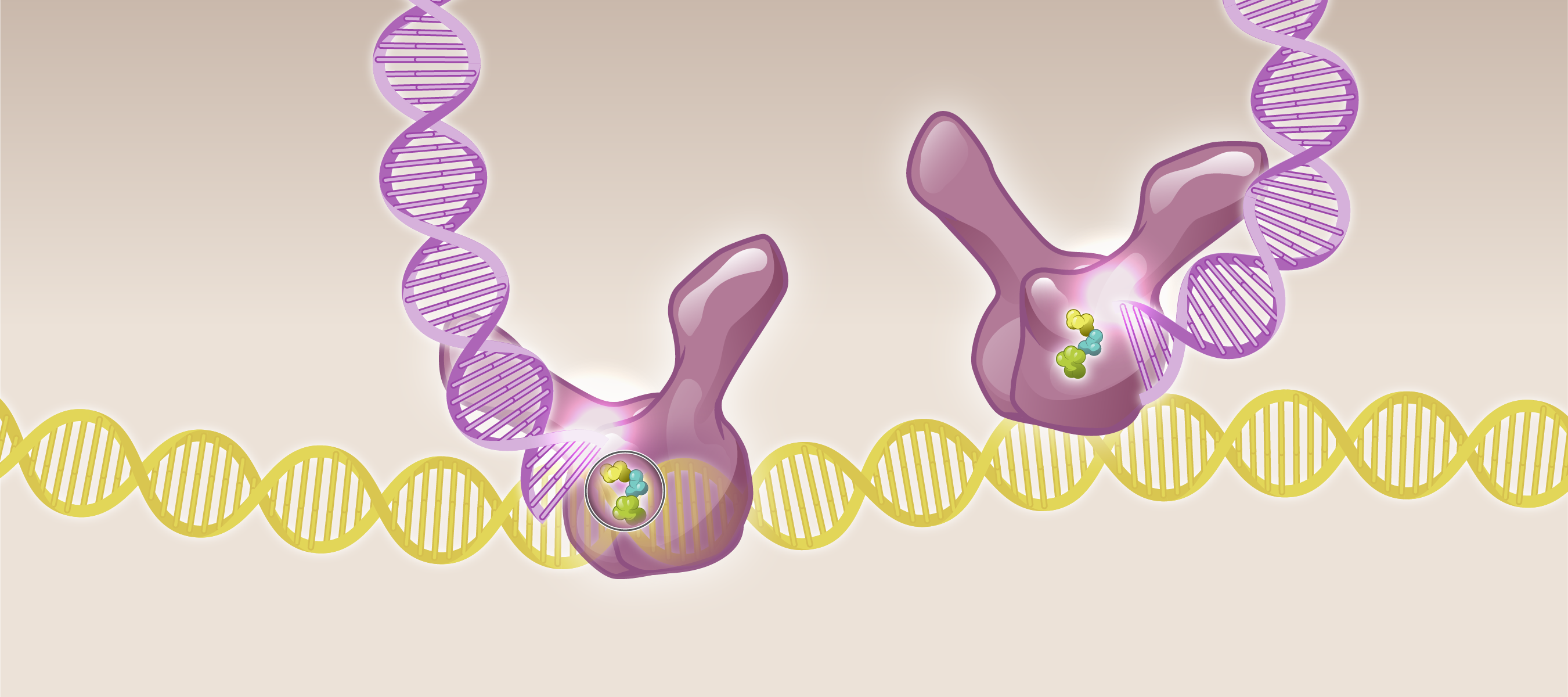 HIV DNA
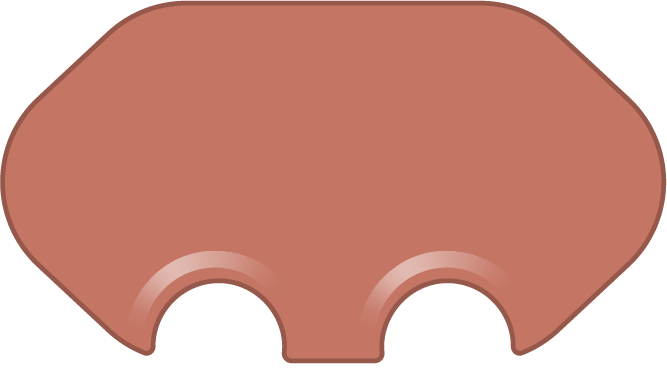 Cabotegravir
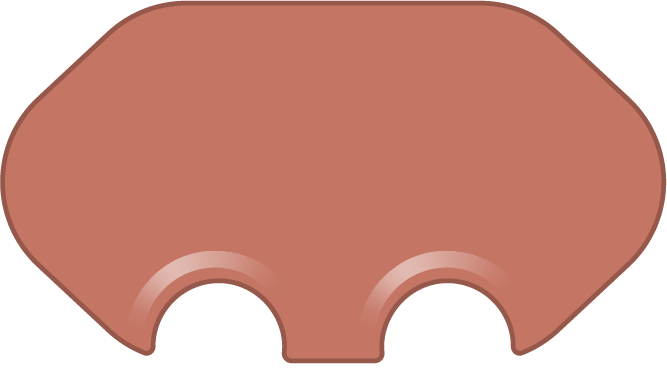 Cabotegravir
Host DNA
HIV Integrase
Illustration: David H. Spach, MD and Cognition Studio, Inc.
Cabotegravir: Mechanism of Action
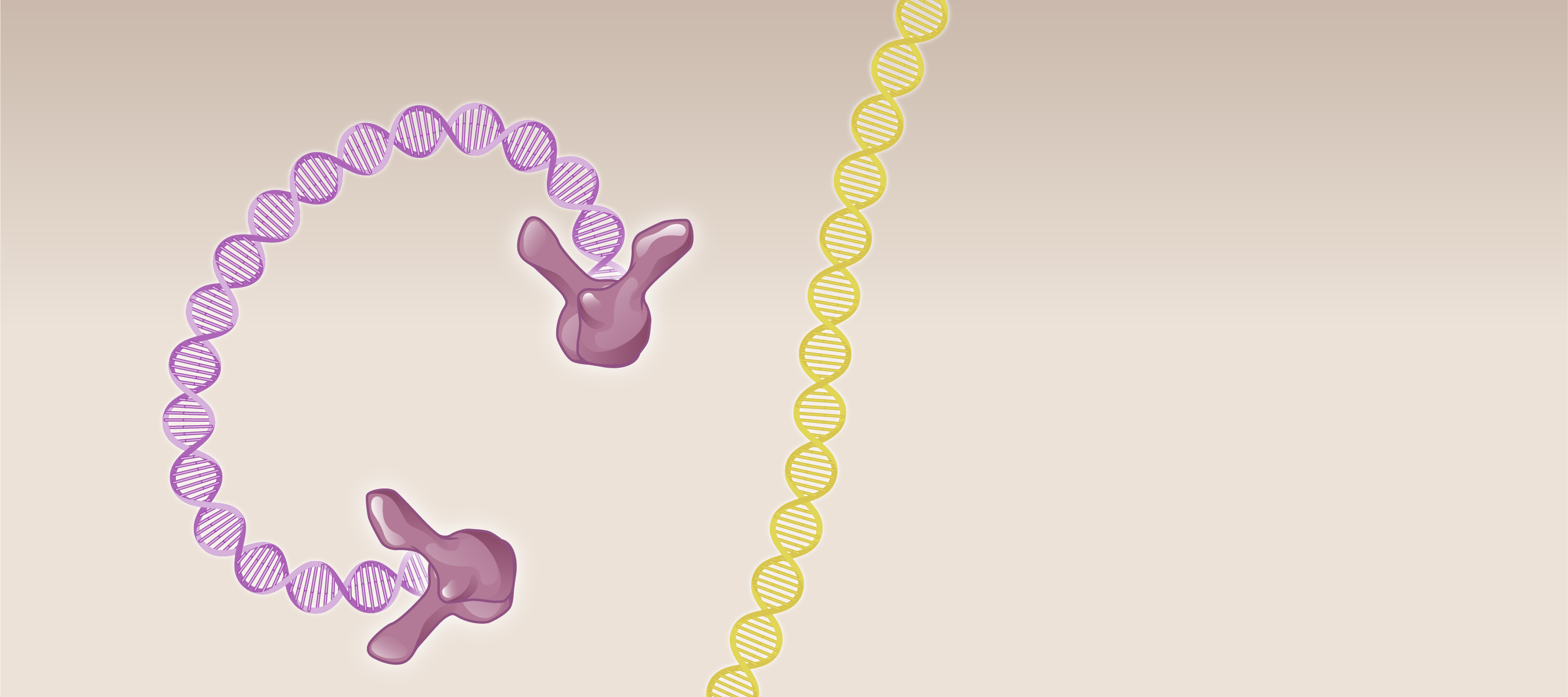 Host DNA
HIV DNA
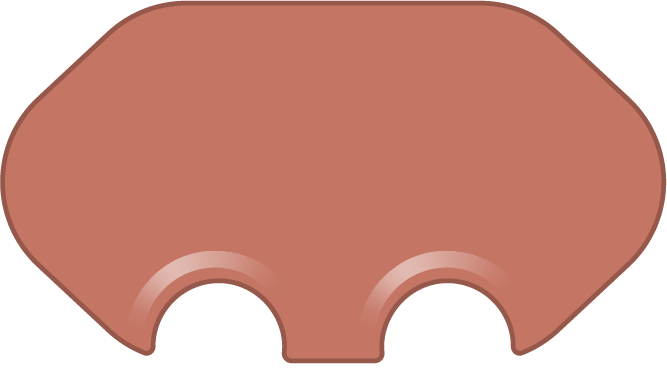 Cabotegravir
HIV Integrase
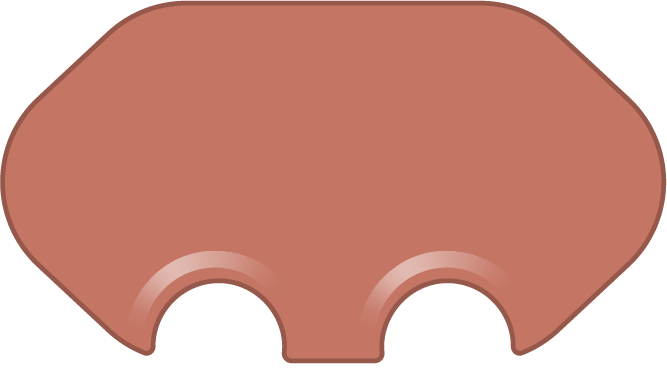 Cabotegravir
r
Illustration: David H. Spach, MD and Cognition Studio, Inc.
HIV Life Cycle: Sites of Action for HIV PrEP Medications
HIV
Integration
Reverse Transcription
INSTIsCabotegravir
NRTIsTenofovir / Emtricitabine
HIV Life Cycle: Sites of Action for HIV PrEP Medications
HIV
Integration
Reverse Transcription
X
X
INSTIsCabotegravir
NRTIsTenofovir / Emtricitabine
HIV Life Cycle: Sites of Action for HIV PrEP Medications
X
X
X
HIV
Integration
Reverse Transcription
X
X
INSTIsCabotegravir
NRTIsTenofovir / Emtricitabine